IaaS型クラウドにおけるキーボード入力情報漏洩の防止
九州工業大学　情報工学部
機械情報工学科
光来研究室
07237019 江川友寿
IaaS型クラウド
IaaS
仮想マシン(VM)をネットワーク経由でユーザに提供
仮想マシン：ソフトウェアで作られた計算機
ユーザはVMにOS をインストールして使用
ユーザは高価な計算機を用意しなくてもいい
ユーザ
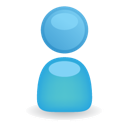 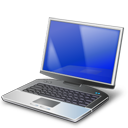 IaaS型クラウド
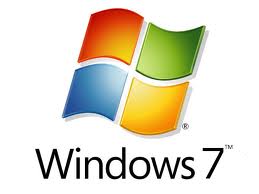 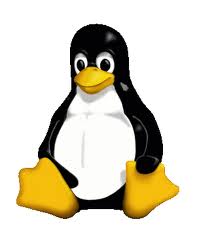 VM
VM
VM
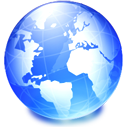 VM
VM
インターネット
[Speaker Notes: 近年、ネットワークを介してサービスを提供するクラウドコンピューティングという手法が広がっている。
このクラウドコンピューティングの利用形態を表す用語としてイアース型クラウドが挙げられる。

IaaSとは Infrastructure as a Service の略でサーバで仮想化したマシンそのものをネットワーク経由でユーザに提供するサービスです。

仮想マシンとはソフトウェアで作られた計算機のことです。

[図を見る][レーザポインタ]
イアース型クラウドにおいて、サービス提供側は図のように複数の仮想マシンを用意しています。
ユーザは仮想マシンに、ネットワーク経由でアクセスし、自由にOSをインストールして使用することができます。

イアース型クラウドサービスは、ユーザが高価な計算機を用意しなくても、、
必要に応じた台数を短時間で提供できるというメリットがあります。]
セキュリテイの不安
クラウド環境の管理体制に対する不安
従来：ユーザの管理下にある計算機を利用
クラウド環境：誰が管理しているかわからない計算機を利用
クラウドの中はユーザはわからない
VMがどの国で動いているのかもわからない
情報漏洩の危険性
従来環境
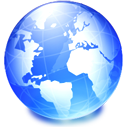 VM
VM
VM
VM
VM
VM
VM
VM
VM
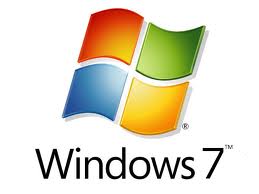 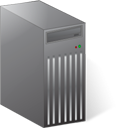 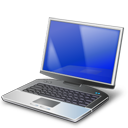 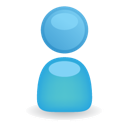 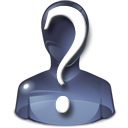 OS
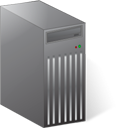 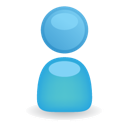 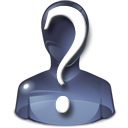 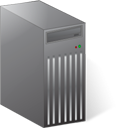 クラウド環境
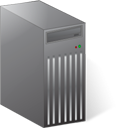 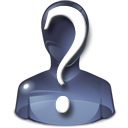 ハードウェア
[Speaker Notes: しかしIaaS型クラウドにはセキュリティの不安が少なからずあります。

従来の環境ではユーザが使用するOSは常に手元のハードウェアで動作し、ユーザ自身で管理できていました。
[クリック]
しかしクラウド環境においては、VMはデータセンター間を自由に移動できるため、
どの国のデータセンターのハードウェアでVMが動作しているかわかりません。
セキュリティ意識の低い、もしくはデータセンターのセキュリティが甘い国では、
クラウド管理者に対してのセキュリティの懸念があります。

#　ある仮想マシンがどのハードウェアで動作しているかは不透明です。
#　よって仮想マシンが実際に動作しているハードウェアを、クラウド提供側の管理者の誰が管理しているのかは分からないので
#　十分に信用できるか分からない場合があります。

# データセンターの立地条件
	# 地震やハリケーンなど自然災害がないところ
	# 電気代が安く冷却効率がいい、平均気温が低い国( 年間平均気温が19度のベルギー)
	# ひとつの企業でも世界に25箇所くらいデータセンターを持っている
	# 夜の地域だけのデータセンターを動かし、データセンター単位で稼働を切り替える]
クラウド管理者への情報漏洩
クラウド管理者はユーザのキーボード入力を盗聴できる
ユーザはVNCクライアントでユーザVMを操作
ユーザVMへのキーボード入力は管理VM内で処理
盗聴プログラムによりパスワード等の機密情報が漏洩
ユーザ
クラウド
ユーザVM
管理VM
App
VNC
クライアント
Password
VNCサーバ
盗聴
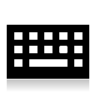 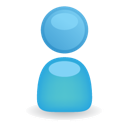 Password
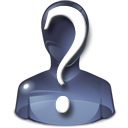 キーボード入力
[Speaker Notes: クラウド管理者が十分に信用できない場合のセキュリティリスクとして、
管理VMの不正な改ざんによる情報漏洩が考えられます。

[VNCの説明]
ユーザはVNCクライアントを使用してユーザVMを操作することができます。
VNCとは離れた位置にある計算機をネットワーク経由で遠隔操作できるアプリケーションです。
[VNCの画面チェンジ]
#これはVNCクライアントでネットワーク上の別のマシンを操作している時のキャプチャ画像です。
# 左側のウインドウではLinux、右側はwindowsにVNC接続しており、その場にマシンがあるかのごとく
# キーボードやマウスを用いて遠隔操作を行うことが可能です。

[レーザポインタを持って管理VM]
この図にある管理VMとはユーザVMを一括管理するための特別な権限を持った仮想マシンです。

図のように管理VMを経由してユーザVMにアクセスする場合、
クラウド管理者により、管理VMに盗聴プログラムを入れられると
[クリック]
このようにパスワードなどの機密情報が容易に盗聴されてしまう問題があります。
また管理者に悪意がなくても、管理VMが第三者の攻撃により乗っ取られた場合にも同様の手段で
キーボード入力が盗聴されてしまいます


# このような構成をとることにより、ユーザVMのネットワークが正常に動作していなくても、ユーザVMの操作を行うことができる
# ユーザVMにログインする必要がなく、（痕跡も残すこととなく）ユーザには全く気付かれずに盗聴されることに問題がある]
提案: FBCrypt
キーボード入力情報がクラウド管理者に漏洩するのを防ぐ
VNCクライアントで暗号化、仮想マシンモニタ(VMM)で復号化
VMMはクラウド管理者に改ざんされないと仮定する
リモートアテステーション技術で保証
クラウド
ユーザ
ユーザVM
管理VM
？
App
VNCサーバ
暗号化
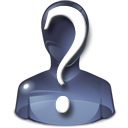 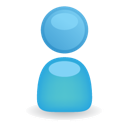 盗聴
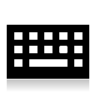 キーボード入力
復号化
VMM
[Speaker Notes: このようなセキュリティの問題を解決するために、キーボード入力情報がクラウド管理者に漏洩するのを防ぐシステムである
FBCryptを提案します。

FBCryptはユーザ側のVNCクライアントでキーボード入力情報を暗号化し、
VNCサーバに情報を送信します。

従来システムでは、図のようにVNCサーバから直接ユーザVMに情報を渡していましたが、
FBCryptではVMの下で動作する仮想マシンモニタ、VMMと呼ばれるプログラムにキーボード入力情報を渡し
VMM内で復号化してユーザVMに渡します。
[クリック]
これにより、管理VM内ではキーボード入力情報は暗号化済みなため、
[クリック]
クラウド管理者にｎ盗聴されたとしてもパスワードなどの機密情報が漏洩する心配はありません。

VMM自体はクラウド管理側のサーバーで動作しますが、
本研究ではリモートアテステーションという、VMMに改ざんがないことを保証する技術を併用したとして
VMMは信用できると仮定しています。

# ここでいうFB(フレームバッファ)とは、VNCクライアントとサーバでやりとりするデータのことを指しています。
# 画面のドット情報]
VNCクライアントでの暗号化
VNCクライアント内のキーボード処理で暗号化
キーボード入力を一文字単位で暗号化して送信
ストリーム暗号アルゴリズムRC4を使用
何番目に入力した文字かという情報も使って暗号化
同じ文字であっても暗号化される文字が変化
VNCクライアント
管理VM
送信
暗号化
VNCサーバ
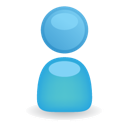 キーボード入力
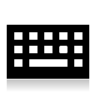 [Speaker Notes: 次にFBCryptの実装について説明します。
[レーザポインタ]
VNCクライアントはキーボード入力を一文字単位で暗号化しVNCサーバに送信します。
暗号化にはオープンソースであるOpenSSLのストリーム暗号というアルゴリズムを使用しました。
ストリーム暗号は単純な対応表による暗号化ではなく、何番目に入力した文字かという情報も使って暗号化を
行うため、同じ文字であっても暗号化後のデータは常に変化します。

また,ストリーム暗号方式は、暗号化前と暗号化後のデータサイズが一致しているため、
VNCクライアントとVNCサーバに大幅な修正を加えることなく組み込むことが可能です。


#また暗号化処理がシンプルなので高速に動作するのが利点です。]
VMM内での復号化
キーボード入力をハイパーコールでVMMに渡す
VMM内で復号化し、ユーザVMのI/Oリングに書き込み
管理VMからI/Oリングへのアクセスを禁止
復号化後の情報を見られないようにするため
管理VM
ユーザVM
App
VNCサーバ
参照禁止
書き込み
ハイパーコール
I/Oリング
復号化
VMM
書き込み
[Speaker Notes: 次にVMM内で行う復号化処理について説明します。

[常にレーザポインタ]
従来システムでは、キーボード入力を受け取ったVNCサーバが直接
ユーザVMにあるI/Oリングと呼ばれる記憶領域に書き込みを行っていました。
[クリック]
FBCryptではVNCサーバを修正し、ハイパーコールという仕組みを用いてVMMにキーボード入力情報を渡します。
VMM内で復号化処理を行い、復号化したキーボード入力情報をI/Oリングに書き込みます。
[クリック]
また復号化後の情報を管理VMから見られないようにするため、VNCサーバからI/Oリングへのアクセスを禁止するようにしました。]
VMMによるI/Oリングアドレスの取得
VMMでユーザVMと管理VMの通信を監視
ユーザVM起動時にI/Oリングアドレスを管理VMに通知
VMMはVM間通信のイベントをトリガーに監視を行う
ユーザVMから管理VMに送られるデータを解析
管理VM
VNCサーバ
I/Oリング
アドレス
ユーザVM
I/Oリング
監視
VMM
[Speaker Notes: VMMはユーザVMのI/Oリングに書き込みを行いますが、
本来のVMMはユーザVMのI/Oリングの情報を管理していません。

[レーザポインタ]
ユーザVMは起動時に、kこのように管理VMにI/Oリング情報を通知しています。

[クリック]
そこでFBCryptのVMMは、ユーザVM起動時にユーザVMと管理VMとの間でやり取りされる通信を
イベントの発生ごとに監視、チェックすることで、I/Oリングのアドレスを取得しています。
これによりVMMからI/Oリングに情報の書き込みが可能になります。]
実験１: キーボード入力の盗聴
FBCryptで盗聴ができないことを確認した
管理VM上のVNCサーバに盗聴プログラムを入れた
FBCrypt
従来システム
ユーザVM
ユーザVM
管理VM
管理VM
I/Oリング
I/Oリング
VNCサーバ
VNCサーバ
盗聴
盗聴
VMM
復号化
VMM
[Speaker Notes: [レーザポインタ]
実験として、図のように管理VM上のVNCサーバに盗聴プログラムを仕込み、
従来システムとFBCｒｙｐｔでキーボード入力情報が盗聴できるかどうかを確認してみました。

実験環境は仮想化ソフトウェアXenを使用し、CPUは2.8GHzのインテルCore2Quadを使用しました。

従来システムではVNCサーバが直接I/Oリングにキーボード入力情報を書き込んでいます。
FBCryptではVNCサーバからのハイパーコールでVMM内でキーボード入力情報を復号化した後、I/oリングに情報を書きこんでいます

[動画]
左側がユーザVMにVNC接続したウインドウで、右側が管理VMのコンソールで盗聴を行っているウインドウです。
従来システムでは、VNCで入力したキーが、管理VMの盗聴プログラムにしっかり記録されていることがわかります。
FBCｒｙｐｔでは、VNCでキーを入力して、管理VMから盗聴されてもはストリーム暗号により暗号化された文字が記録され、
情報漏洩が起きていないことがわかります。]
実験２: 従来システムとの性能比較
キーボード入力一回に要する処理時間[μs]を比較
VNCクライアント：キーボード入力をサーバに送信する時間
VNCサーバ：I/Oリングに書き込むまでの時間
従来システムとほぼ同じ体感速度でキーボード入力を行えることを確認
ネットワーク遅延はミリ秒単位のため、46マイクロ秒の時間の増加は体感できない
処理時間[μs]
[Speaker Notes: キーボード入力一回に要する処理時間を従来システムと比較しました。

青が従来システムで、赤がFBCryptです。
単位はマイクロ秒で、数値が大きいほど、処理時間が多くかかっているというグラフです。

VNCクライアント側では
キーボード入力をサーバに送信する時間

VNCサーバ側では
I/Oリングに書き込むまでの時間を測定しました。

結果としては、FBCryptは従来システムより処理時間の増加が見られるものの、
全体としては、46.4μ秒しか増加しておらず、
ユーザは従来システムとほぼ同じ体感速度でキーボード入力を行えることを確認しました。]
関連研究
VMCrypt [田所ら ’10]
VMMでユーザVMのメモリ情報を暗号化する
本研究と組み合わせることによりセキュリティが向上
BitVisor [Shinagawa et al. ‘09]
ユーザVMのディスクや通信をVMMで暗号化
Stub Domain [Nakajima et al. ’06]
管理VMからVNCサーバを分離する
管理者が悪意を持っていた場合は有効ではない
[Speaker Notes: 次に関連研究を紹介します。

VMCryptは〜
本研究と組み合わせることにより、管理VMに対するユーザVMのセキュリティが増す

BitVisorは〜

スタブドメインは〜
管理VMの権限を一極集中の状態から分割できるため、管理VMが第三者にのっとられたとしても
影響範囲を最小限に留めることが可能になります。]
まとめ
管理VMからのキーボード入力情報漏洩を防ぐシステムFBCryptを提案
クライアント側で暗号化、VMM内で復号化
ユーザVMに安全にキーボード入力情報を渡すことが可能
 今後の課題
完全仮想化への対応
WindowsなどのOSが使用可能になる
複数のユーザVM起動時への対応
[Speaker Notes: 最後にまとめとして、本研究では〜]